De vlakke spiegel (klas 2)
1. Drie voorbeelden van een spiegelbeeld
2. De spiegelwet: Hoek van inval = hoek van terugkaatsing3. Spiegelende en diffuse terugkaatsing
4. De teruggekaatste stralen tekenen5. Einde
agtijmensen.nl 26042021
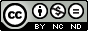 Drie voorbeelden van een spiegelbeeld
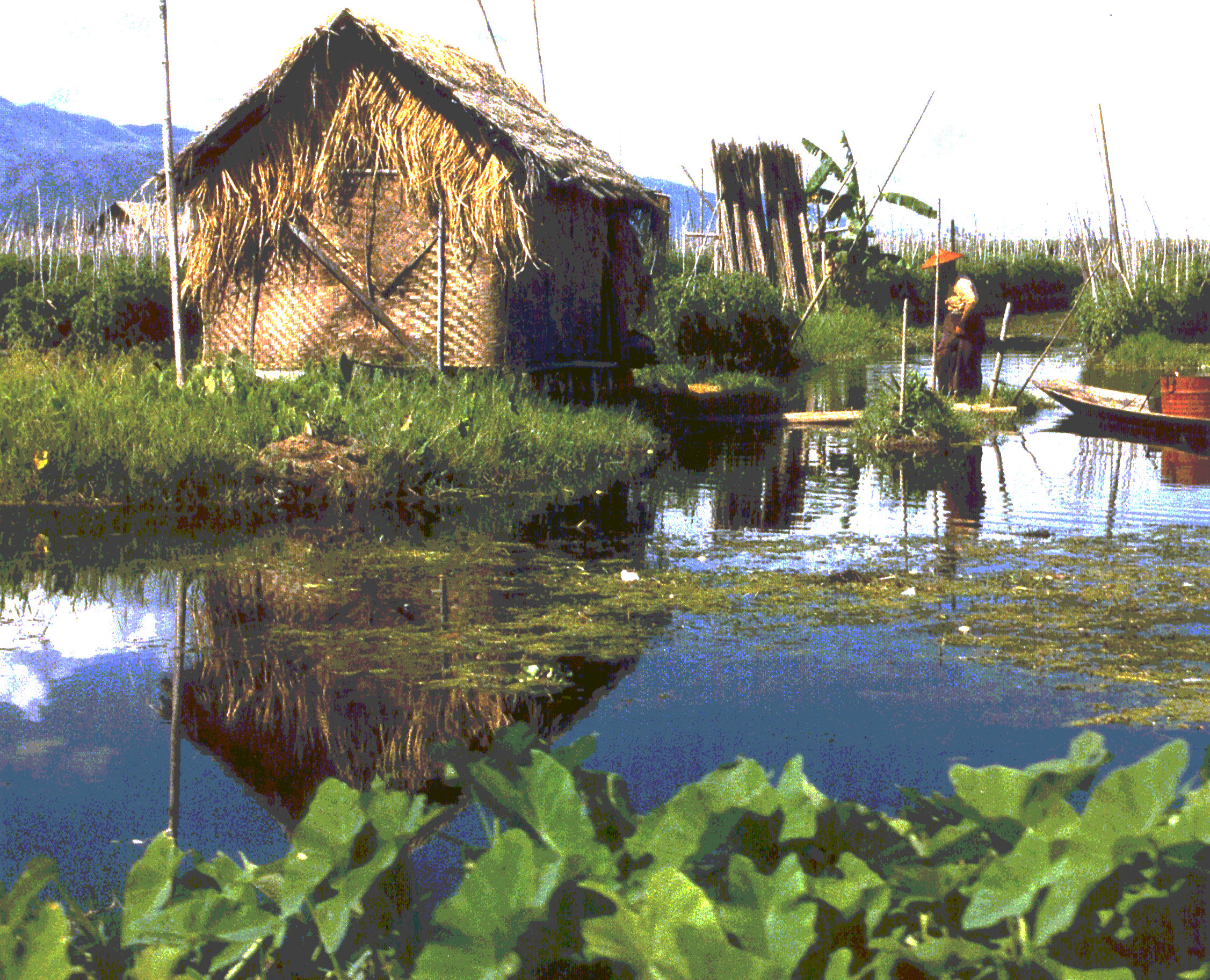 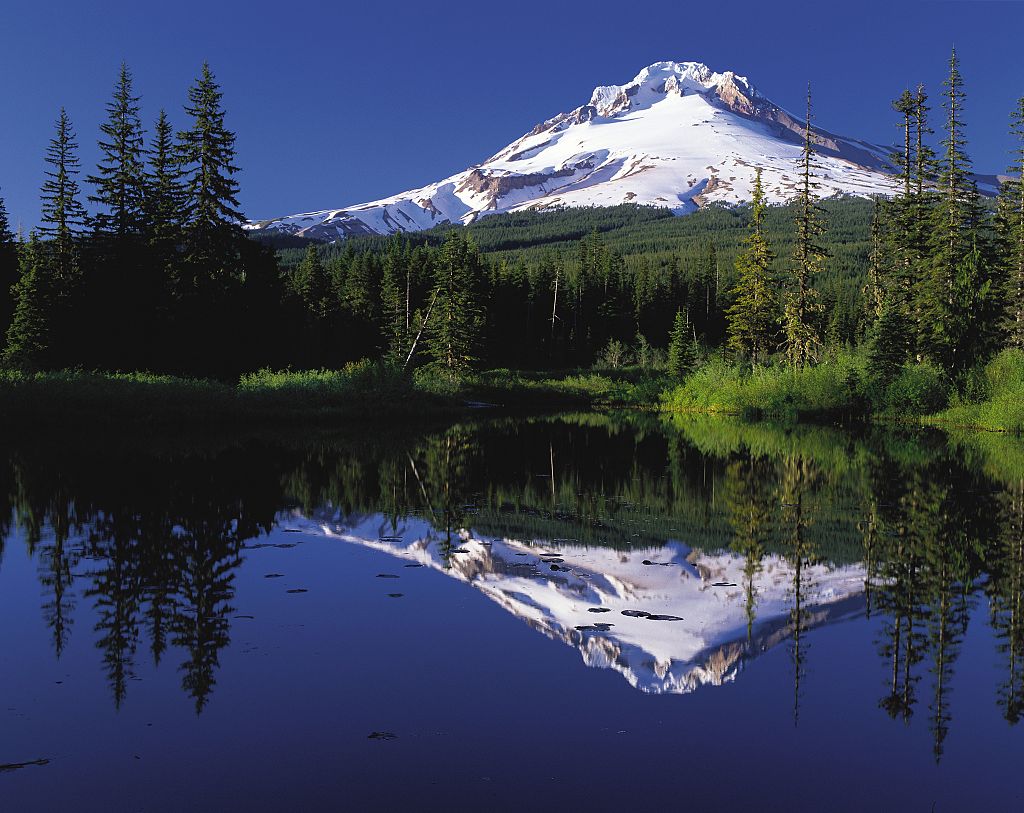 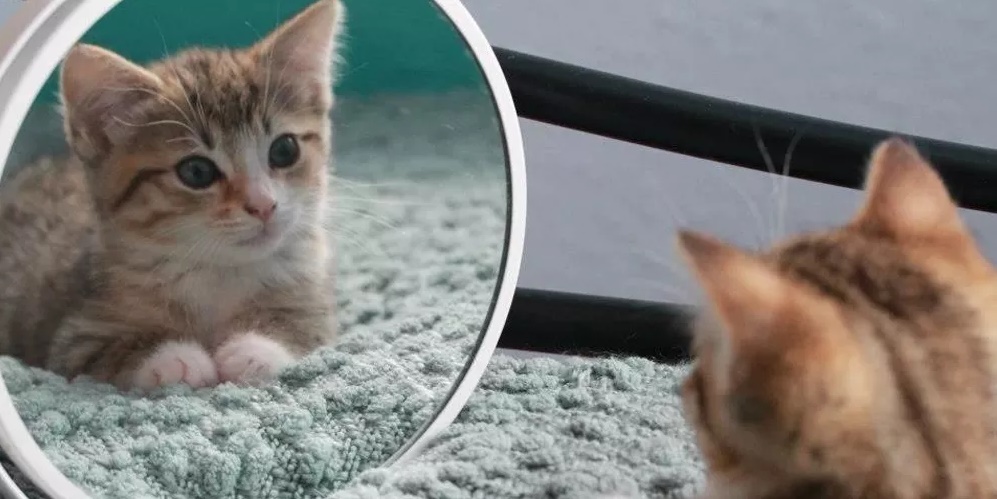 menu
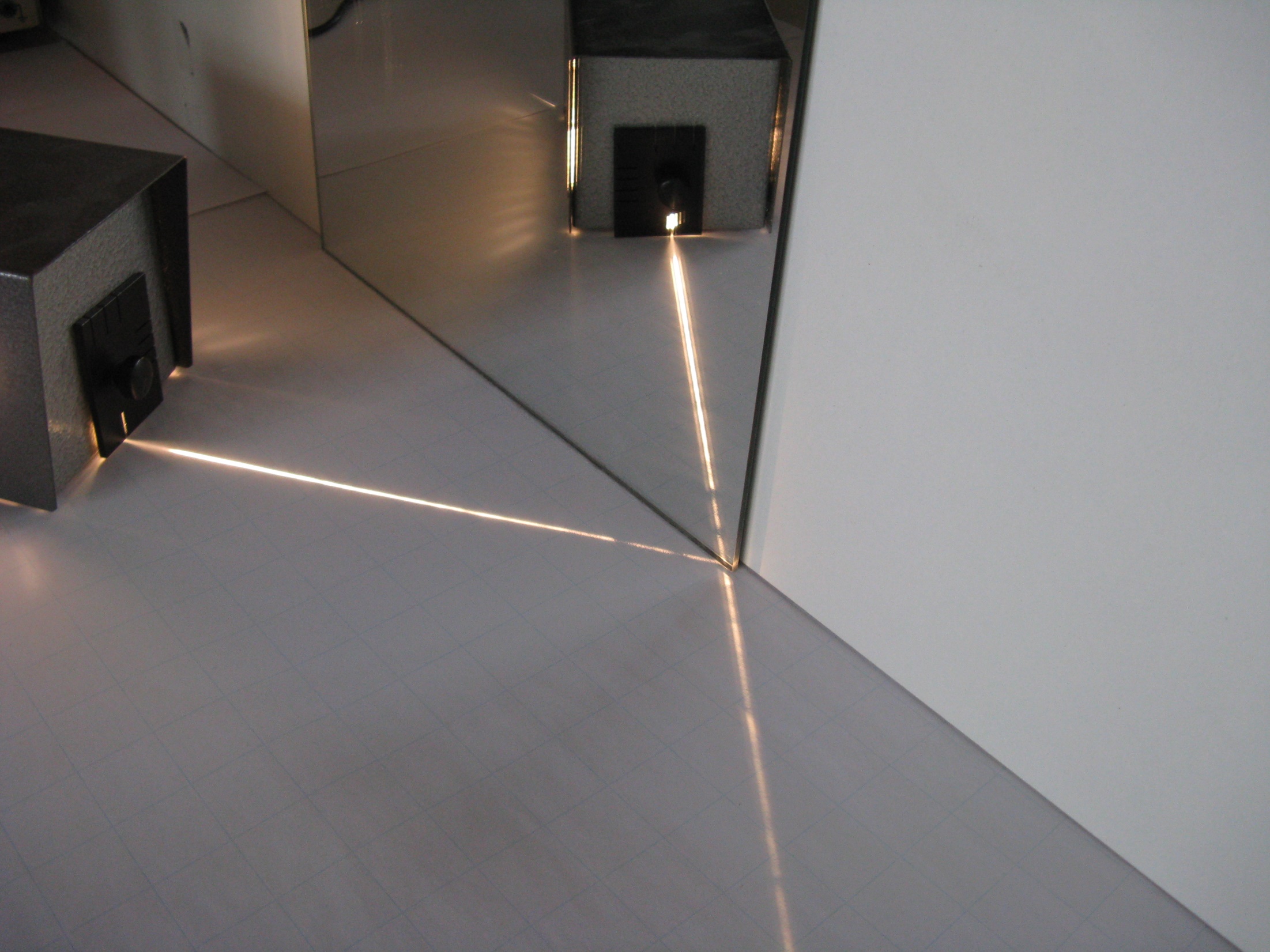 De spiegelwet
Li =Hoek van inval
B
Spiegelbeeld B
L
Lt =Hoek van terugkaatsing
Li
De terug- gekaatste lichtstraal lijkt uit spiegelbeeld B te komen!
Lt
De invallende lichtstraal komt uit L
Loodlijn op de spiegel
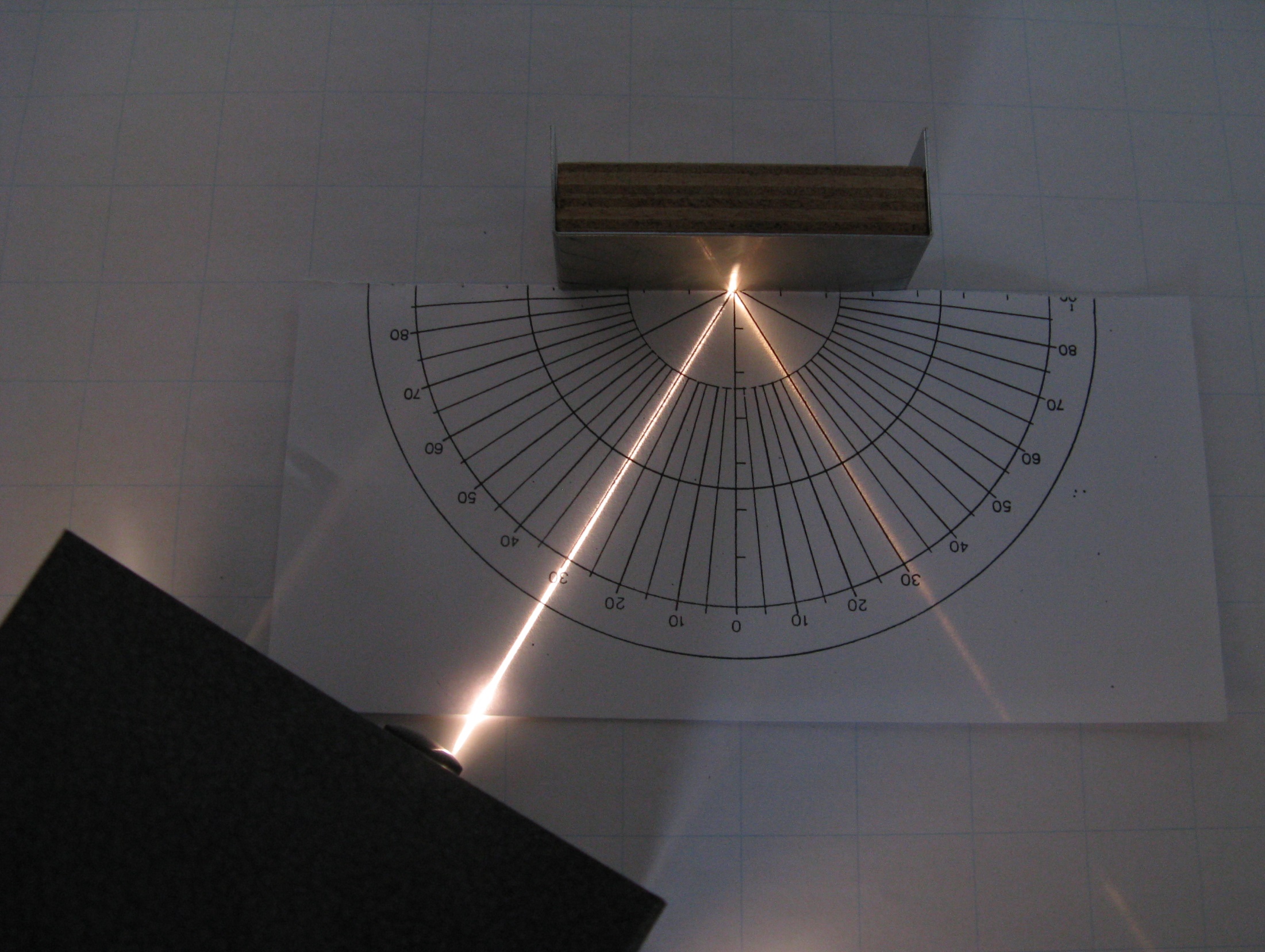 spiegel
gradenboog
De normaal, dat is de loodlijn op de spiegel
Lt
Li
Lt = hoek van terugkaatsing = ±30°
Li = hoek van inval = 30°
De teruggekaatste straal tekenen gaat zo:
1. Teken de normaal op de spiegel.
2. Meet hoek van inval . . . . . . . . :
i = 29°
3. Teken hoek van terugkaatsing :
t = 29°
4. Teken de teruggekaatste straal.
i
t
menu
1. Spiegelende weerkaatsing . . .
is terugkaatsing . . .
i
t
in één richting: i = t
Glad oppervlak. Bijvoorbeeld spiegel, wateroppervlak of glimmend metaal
2. Diffuse weerkaatsing . . .
is terugkaatsing . . .
in alle richtingen.
i
Ruw oppervlak. Bijvoorbeeld matte verf
of projectiescherm
menu
(Beslagen) spiegel
Diffuse
terugkaatsing
Spiegelende
terugkaatsing
menu
De teruggekaatste straal tekenen methet spiegelbeeld B:
1. Teken B: de afstand LS = SB.
2. De straal kaatst terug alsof hij. .
uit B komt.
L
B
S
Met het spiegelbeeld kun je snel . . .
L
B
S
de teruggekaatste straal tekenen.
Elke straal kaatst terug alsof hij. .
uit het spiegelbeeld B komt.
Je kijkt in de spiegel naar een vlekje op je kin:
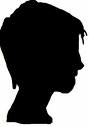 Stippelen want het is niet echt!
1. spiegelbeeld van het vlekje tekenen.
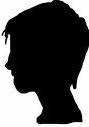 vlekje
2. Lijn van spiegelbeeld naar oog tekenen.
3. Straal van het vlekje naar de spiegel tekenen.
Buitenspiegel van een auto
B1
B2
O
L1
L2
1. Verleng de spiegel.
2. Teken spiegelbeeld van L1
Teken straal naar O.
3. Ziet O ook L2?
Nee!
Buitenspiegel van auto
B
O
L1
L2
1. Verleng de spiegel.
2. Spiegelbeeld van O
3. Straal naar B.
4. Ziet O ook L2?
Nee!
5. Gezichtsveld zien?
Terug gekaatste lichtbundel.
L
B
Elke straal uit L kaatst terug alsof hij  . .
. .  uit het spiegelbeeld B komt.
Het voorwerp dat dicht bij . . .
F
F
de spiegel staat . . .
heeft een spiegelbeeld . . .
dat dicht bij de spiegel staat.
menu
Einde
menu